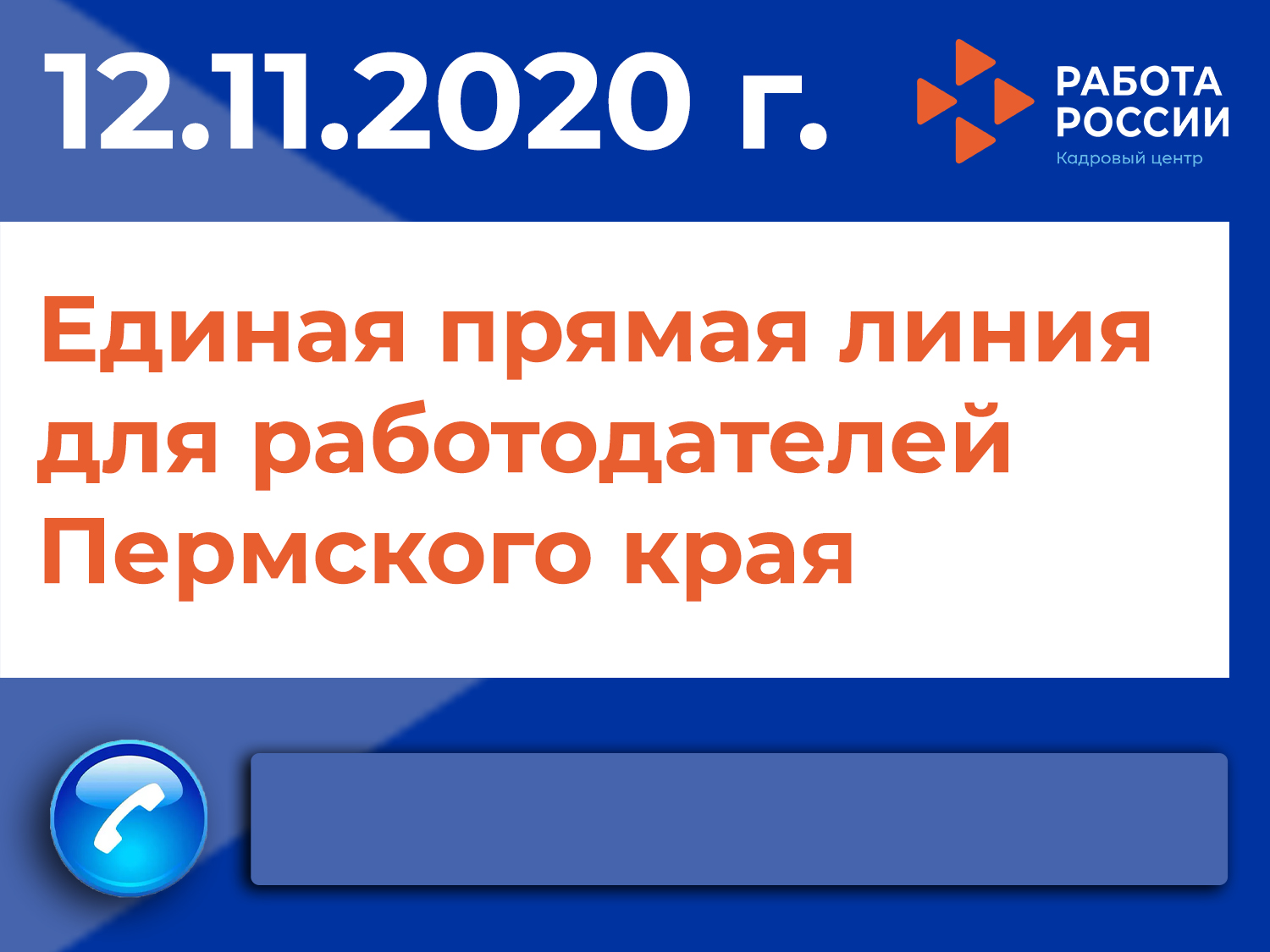 23680,23066